Slides No Longer Available
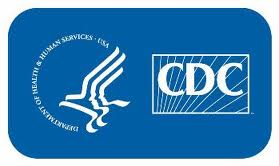 This PowerPoint slide set has been retired. For updated information, please visit https://www.cdc.gov/hai/ssi/ssi.html.